Возникновение многопартийности в России
П. Н. Милюков – лидер партии кадетов
Либеральное движение.
Все преобразования мыслились как «реформы сверху».В 1903 г.на совещании в Швейцарии было принято решение учредить организацию состоявшую из от дельных групп со своими программами-«Союз освобождения».В 1904 г.в Петербурге состоялся нелегальный съезд. Союз решил начать серию банкетов в честь 40-летия судебной реформы и выдвинул требование довести реформы Александра II до конца.
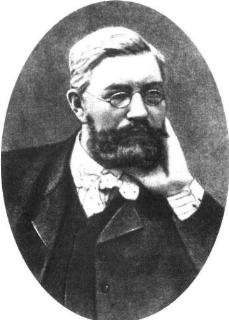 П.Н.Милюков.
Кадеты П. Н. Милюков
А. И. Гучков -октябристы
Октябристы А. И. Гучков
Создание либеральных партий.
Кадеты опирались в основном на интеллигенцию. В это же время воз ник «Союз 17 октября» (А. И. Гучков).Октябристы добивались единства России, неприкосновенности частной собственности, уравнения крестьян в правах с др.сословиями, наделение их участками за счет продажи государственных земель, ограничение стачек и введение рабочего за кон-дательства.Октябристы опирались на крупную буржуазию и помещиков.
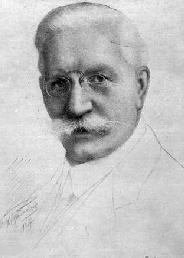 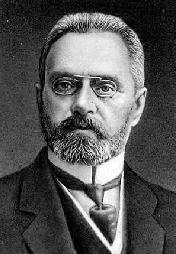 П.Н.Милюков 
и 
А.И.Гучков
В. М. Чернов -лидер партии эсеров
Создание ПСР.
В 90-е г.в стране появились группы считавшие себя продолжателями дела народников.  В 1902 г.в Берне была образована Партия Социалистов-революционеров(эсеры).ЦК партии возглавил В.Чернов, ее официальным органом стала газета «Революционная Россия».Программа партии была принята в 1906 г.Эсеры считали, что в борьбе с самодержавием нужно опираться на крестьянство, рабочий класс и интеллигенцию. Судьбу страны решало Учредительное собрание. Россия становилась Федерацией.
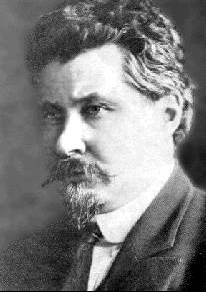 В.М.Чернов.
Создание ПСР.
Главное место в программе занимал аграрный вопрос. Частная собственность на землю ликвидировалась. Земля передается в собственность общин
Эсеры в качестве метода борьбы избрали террор. В   1901г.создается Боевая организация.  Вскоре ее возглавил
 Е. Азеф - агент полиции. Уже в начале века эсеры совершили убийства В.Плеве и Великого князя Сергея Александровича, а также ряд др.террористических актов.
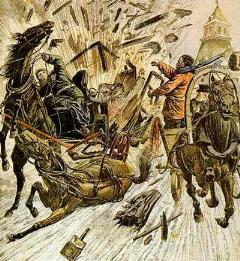 Убийство Великого
князя Сергея
Александровича
Эсеры В. М. Чернов
В. И. Ленин - РСДРП
Л. Мартов и В. И. Ленин
Создание РСДРП.
В марте 1998 г. В Минске прошел 1 съезд РСДРП. Но сразу после окончания съезда его делегаты были арестованы.
Социал-демократы разделились на «экономистов» (выступают только за экономические требования) и «антиэкономистов»        ( свержение общества основанного на эксплуатации).В 1900 г. Они начали издавать в Швейцарии газету «Искра».На ее страницах развернулось обсуждение программы и устава партии.
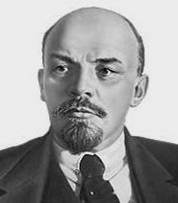 В.И.Ленин
Создание РСДРП.
II съезд РСДРП прошел в 1903 г в Брюсселе-Лондоне. В ходе его выявились разногласия  между Лениным и его противниками. Программа партии со стояла из двух частей 
«Программа-минимум» предусматривала решение задач буржуазно-демократической революции,«Программа-максимум»-решение задач социалистической революции.
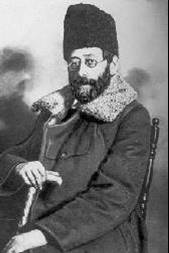 Ю.О.Мартов
(Цедербаум)
Большевизм и меньшевизм.
На съезде произошел раскол между радикалами и реформаторами.Ленин и его сторонники при вы-борах центральных органов получили большин-ство и их стали называть большевиками, а их противников- меньшевиками.
Большевики
Меньшевики
-открытая партия - парламентского типа,
-опора на рабочих, крестьяне - реакционная сила,
-революция   -  буржуазная, ее возглавит буржуазия.
-муниципализация земли
-замкнутая партия ,строгая дисциплина,
-опора на рабочих и крестьян,
-характер революции- буржуазно - демократичекий, гегемон-пролетариат.
-конфискация помещичьих земель
РСДРП
В. М. Пуришкевич – Союз русского народа
Создание монархических партий.
В ходе революции организационно оформились монархические партии. Среди них выделялись Русское собрание,  Монархическая партия, «Союз Русского народа».их лидеры выступали за восстановление в полном объеме самодержавия, православия и народности. Русская народность провозглашалась господствующей во всех сферах жизни общества. Выдвигая тезис о «внешнем враге», монархисты начали антисемитскую компанию
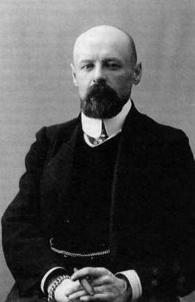 В.М.Пуришкевич-
лидер
черносотенцев.
Создание монархических партий.
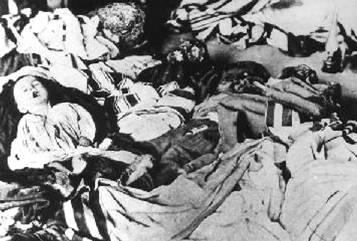 Жертвы 
Кишиневского
погрома.
1903 г.
В ходе революции монархисты перешли к самым жестким мерам, привлекая в свои ряды представителей разных сословий они устроили череду еврейских погромов по всей стране.1000-и человек были убиты и ранены.Из 2000 осужденных за убийства евреев царь помиловал 1700 человек.
Союз русского народа
Задание
Чья программа преобразования России вам показалась предпочтительнее? Почему? Выскажите собственное мнение.